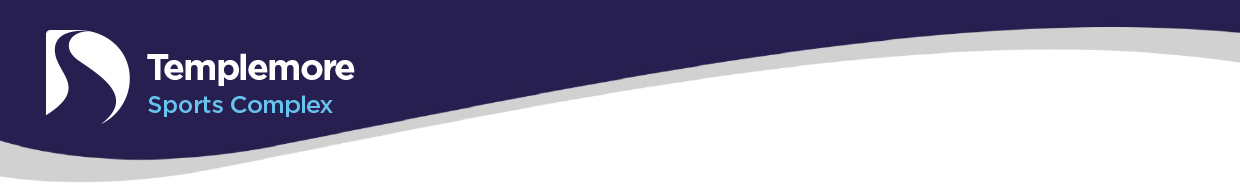 MAIN POOL TIMETABLE JULY 2025
Timetable subject to change
LANE SESSIONS – 55 Minutes unless stated otherwise
PUBLIC SESSION – 50 Minutes
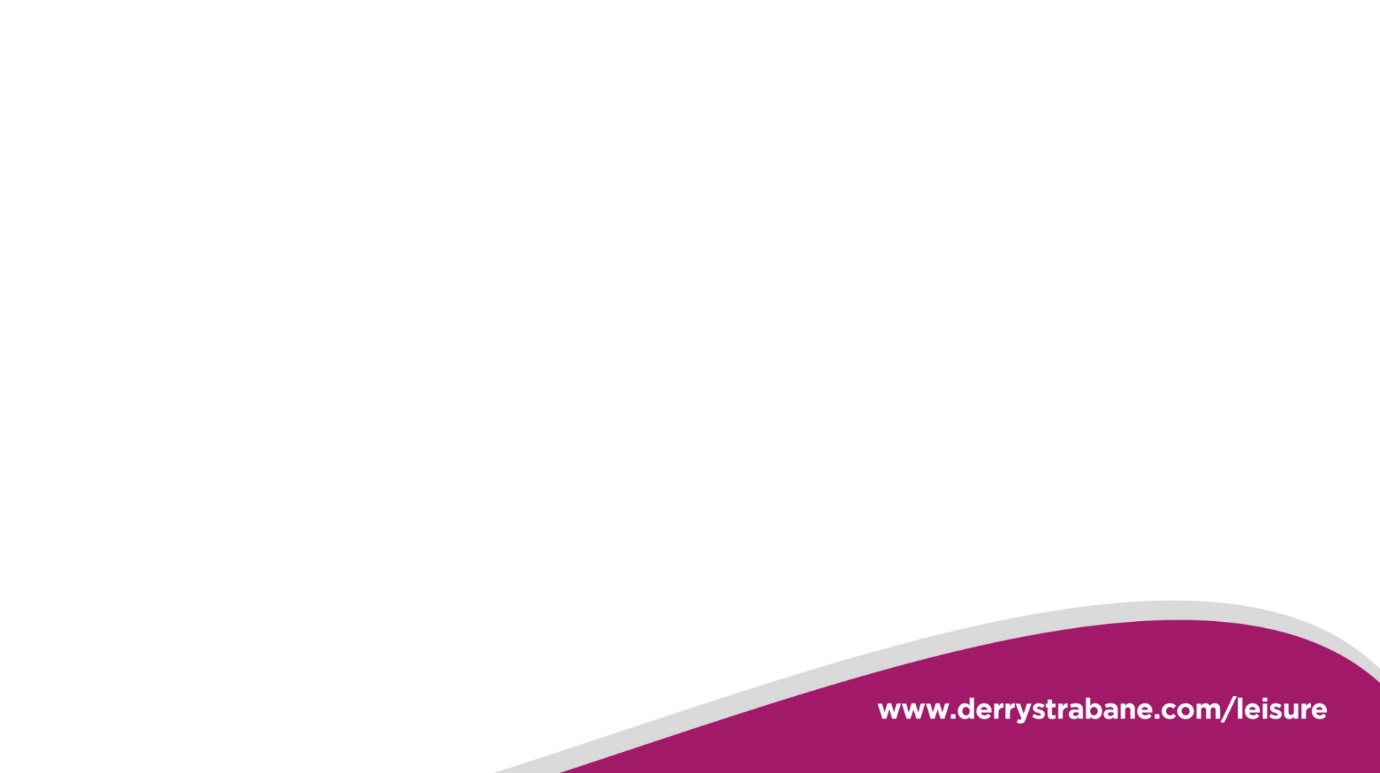 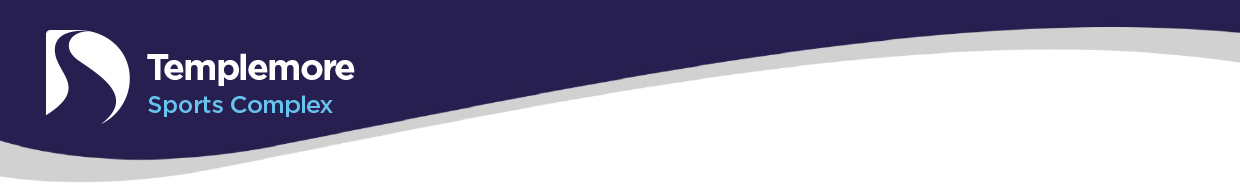 LEARNER POOL TIMETABLE JULY 2025
Timetable subject to change
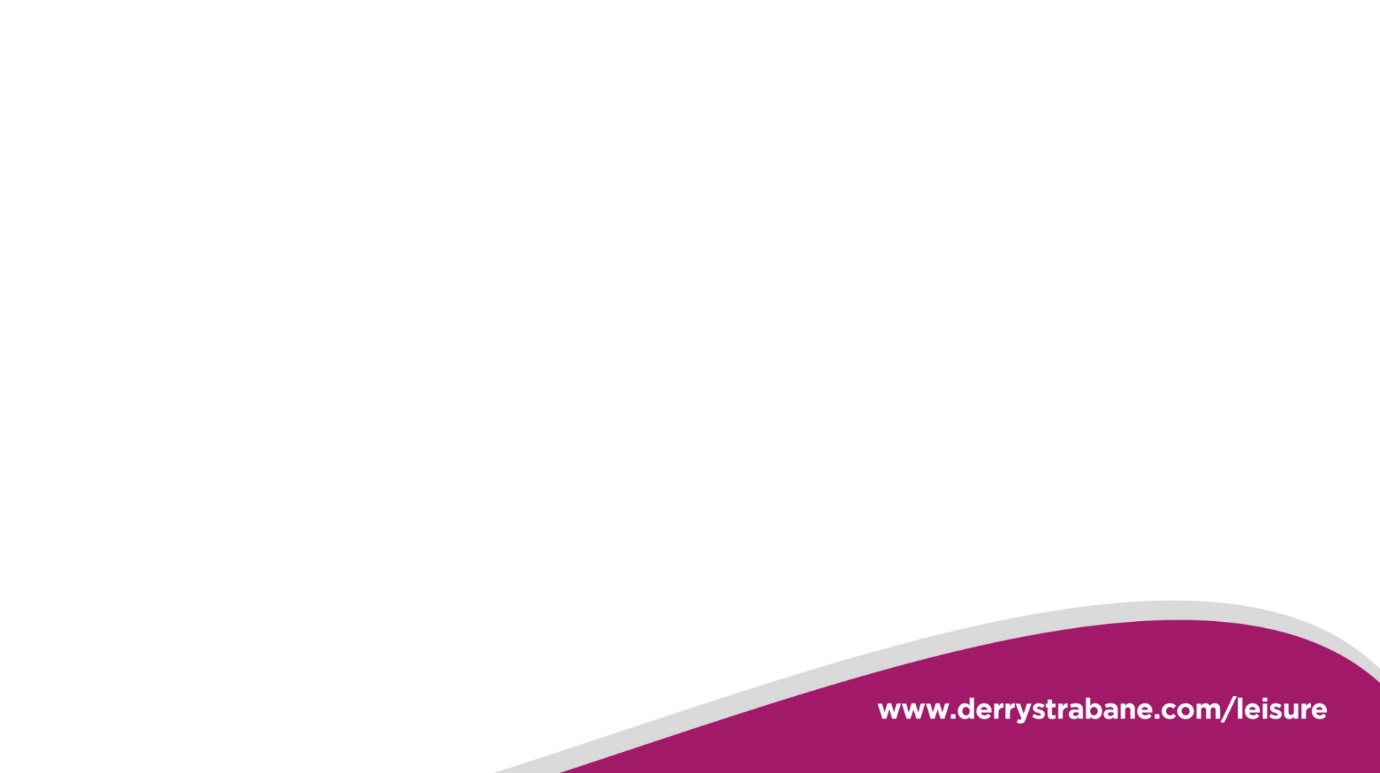 LANE SESSIONS – 55 Minutes 
PUBLIC SESSION – 50 Minutes